Membuat kolom, bullet and numbering, shading, multivel list,dan daftar isi
Pertemuan ke 4
Membuat kolom
Bloklah terlebih dahulu teks yang akan dibuat kolom
Pilih menu page layout pada barisan page setup anda pilih Column
Dan tentukan berapa kolom yang anda ingin buat
Adapun keterbatasan yang dimiliki CAI yaitu: 
a. Penggunaan CAI menuntut budaya self-learning, dimana seseorang memotivasi diri sendiri agar mau belajar. 
b. Membutuhkan investasi awal yang cukup besar untuk memulai mengimplementasikan CAI, misalnya desain dan pembuatan program, membeli komputer, dan sebagainya.
Membuat drop cap
Drop cap adalah suatu paragraf yang dimulai dengan huruf besar yang lebih besar dengan kalimat lain.
Caranya adalah:
Sorot huruf yang akan dijadikan drop cap.
Klik tab insert
Kemudian pilih drop cap
Membuat borders, page border, dan shading
Borders(bingkai) adalah untuk membuat bingkai untuk suatu teks atau paragraf, sedangkan shading adalah pemberian warna latar belakang teks atau paragraf.
Ada 2 cara untuk membuat bingkai 
Dengan tool outside border
Dengan menggunakan toolbar page layout,pilih menu page border dan klik border and shading 
Page borders adalah fasilitas untuk memberikan bingkai, corak dan warna latar belakang agar halaman tampilan lebih menarik
Caranya sama pilih menu page layout dan pilih page border
Menyisipkan gambar
Microsoft word menyediakan fasilitas untuk menyisipkan gambar pada dokumen yang sedang dibuat.Clip art adalah file gambar yang mempunyai tipe window metafile(.WMF). Jenis file gambar yang dapat dimasukkan adalah (.jpg,.gif,.pcx,.emf,.wmf,.bmp,.png)
Langkah untuk menyisipkan clip art adalah:
 Klik tab insert dan pilih tool clip art,dan pilih go, lakukan pengaturan border, efek gambar, letak gambar,letak gambar dengan teks, perputaran gambar
Membuat bullet dan numbering
a.Bullet (simbol) fasilitas untuk membuat penomoran dengan simbol
Adapun langkahnya adalah:
Sorot teks terlebih dahulu
Klik tombol bullet
b. Numbering: fasilitas untuk membuat penomoran dengan angka
Sorot teks terlebih dahulu
Klik tombol numbering
Latihan!!!!!
Teks satu menggunakan bullet
Teks dua menggunakan bullet
Teks tiga menggunakan bullet
Teks empat menggunakan bullet

Angka satu menggunakan numbering
Angka dua menggunakan numbering
Angka tiga menggunakan numbering
Angka empat menggunakan numbering
Multivel list dan daftar isi
Multilevel list
	   Fasilitas membuat penomoran yang berjenjang, biasanya 	digunakan  untuk membuat bab, sub bab. Caranya masuk menu 	home dan pilih 
Latihan!!!!
	1. Pendahuluan
	1.1 Latar belakang
	1.2 Identifikasi masalah
	2. Landasan teori
	2.1 Pengertian sistem
	2.2 Klasifikasi sistem
Daftar isi (table of content)
	   fasilitas untuk membuat daftar isi dari suatu format dokumen.
	   Langkah dalam membuat daftar isi adalah:
Atur setiap style teks yang akan dibuat daftar isi
Masuk menu Reference kemudian pilih table of content
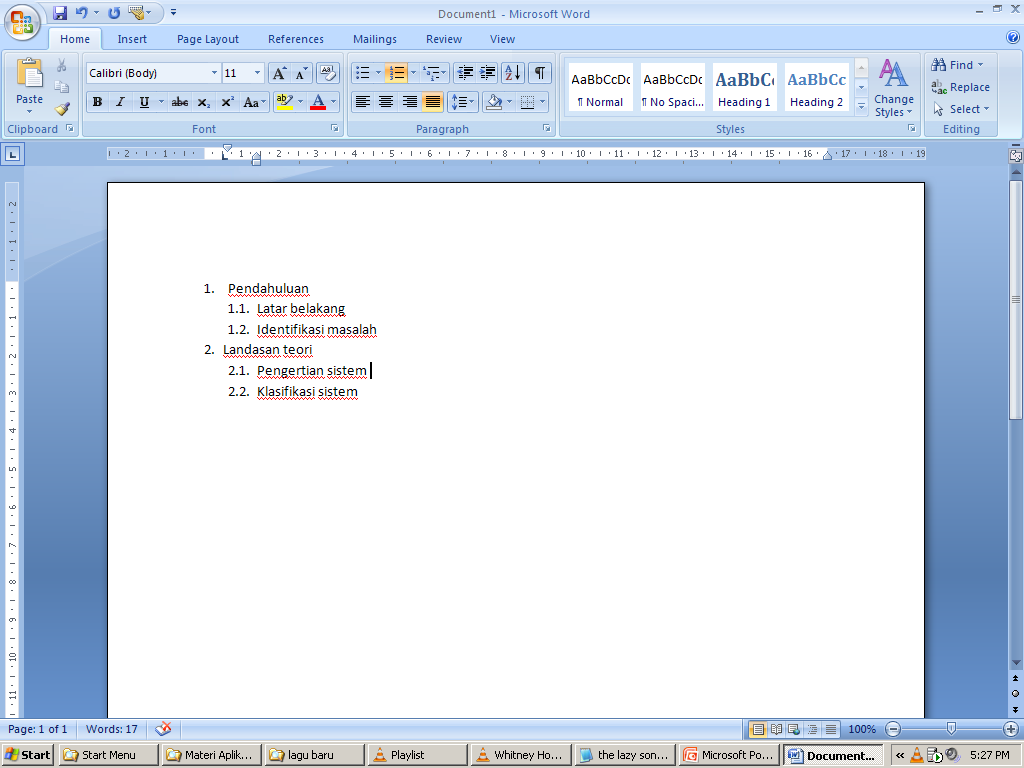 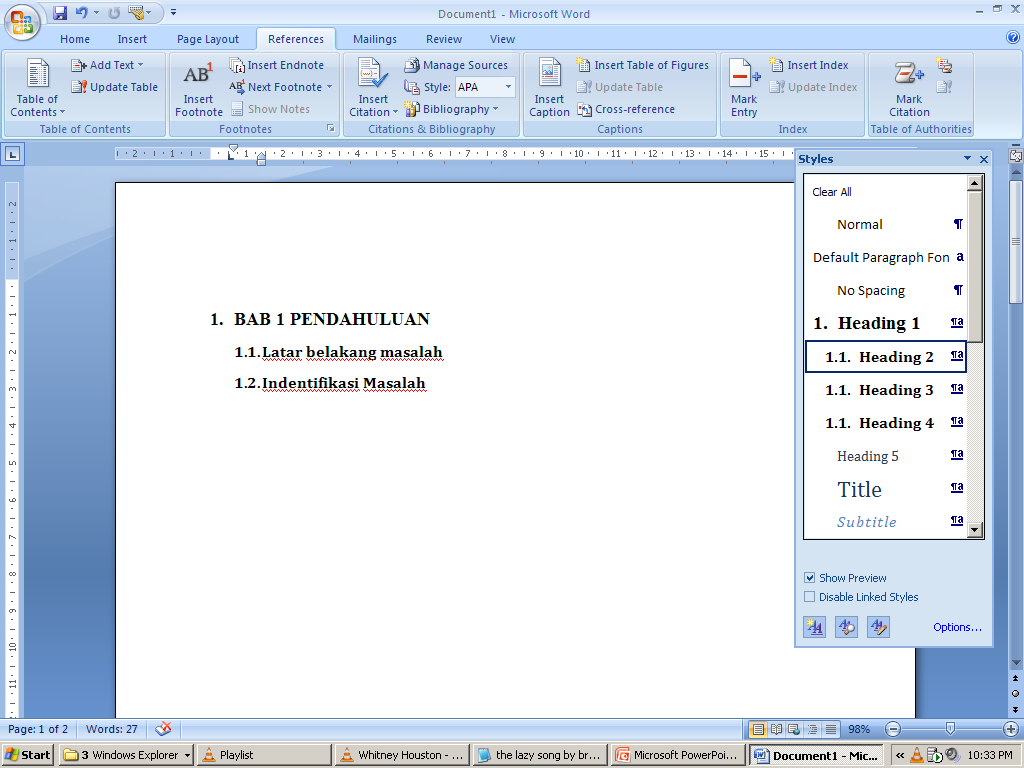 1. Pengantar Web
HTML
CSS
XML
2. Fungsi  Web
Membuat Tampilan menjadi menarik.
Mengintegrasikan dokumen dokumen